COF 101: COMPUTER FUNDAMENTAL
Fall 2022, DEPARTMENT OF COMPUTER SCIENCE AND ENGINEERING, DIU
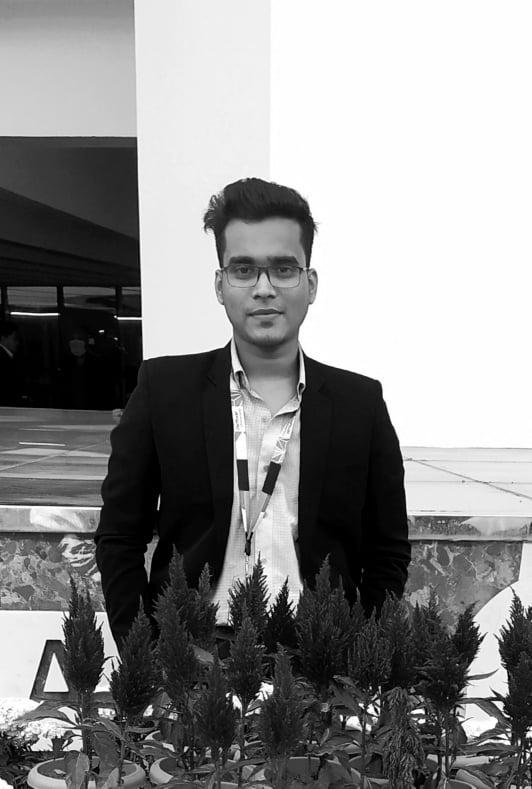 Instructor:  
	Afjal H. Sarower
	Lecturer
	Department of Computer Science and Engineering 
	Daffodil International University, Dhaka
	Room: 317-10, AB4, Daffodil Smart City,  Ashulia

	01869 045878 ( 9.00am-5.00pm )
	afjal.cse@diu.edu.bd
COURSE OBJECTIVE
Upon successful completion of this course, students should be able :
 To understand basics of computer and working with OS.
 To develop working skills with productivity tools, graphics designing and Internet.
 To acquire basic programming skills.
 To apply computing in problem solving.
COURSE OUTCOME
After successfully completing this course, a student will be able to:
Converse in basic computer terminology
Formulate opinions about the impact of computers on society
Possess the knowledge of basic hardware peripherals
Know and use different number systems and the basics of programming
Solve basic computational problems with C language
REFERENCE BOOK
Computer Fundamentals by Pradeep K. Sinha, 6th Edition.
ASSESSMENT POLICY
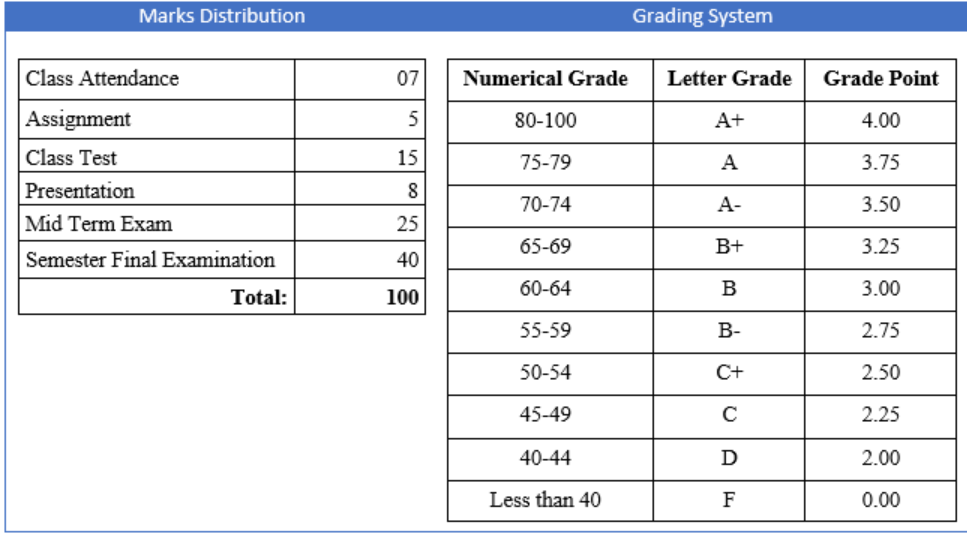 RECOMMENDED CLASSROOM RULES
Don’t be late to enter into the classroom except you have valid reason.
Attending all classes aren’t mandatory but it requires minimum 80% attendance to sit for final exam (will be strictly maintained). 
Please keep your phone silent and you are not allowed to receive phone call during class and in case of very  emergency you may go outside to talk for vey short time.
Don’t make too much noise to that may hamper teaching and learning activities.
ASSOCIATE PLATFORMS
BLC: 
Telegram Group:
THANKS     for attending class and listening attentively